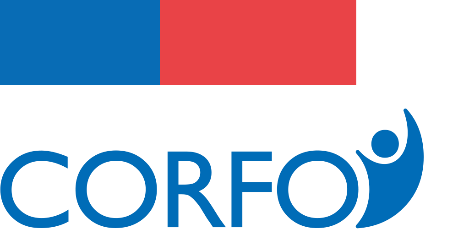 Atrévete a Innovar 

Programas de Innovación
M. Isabel Salinas
Subdirector Promoción y Desarrollo I+D+i
InnovaChile Corfo

@misa_salinas
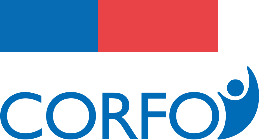 Productividad
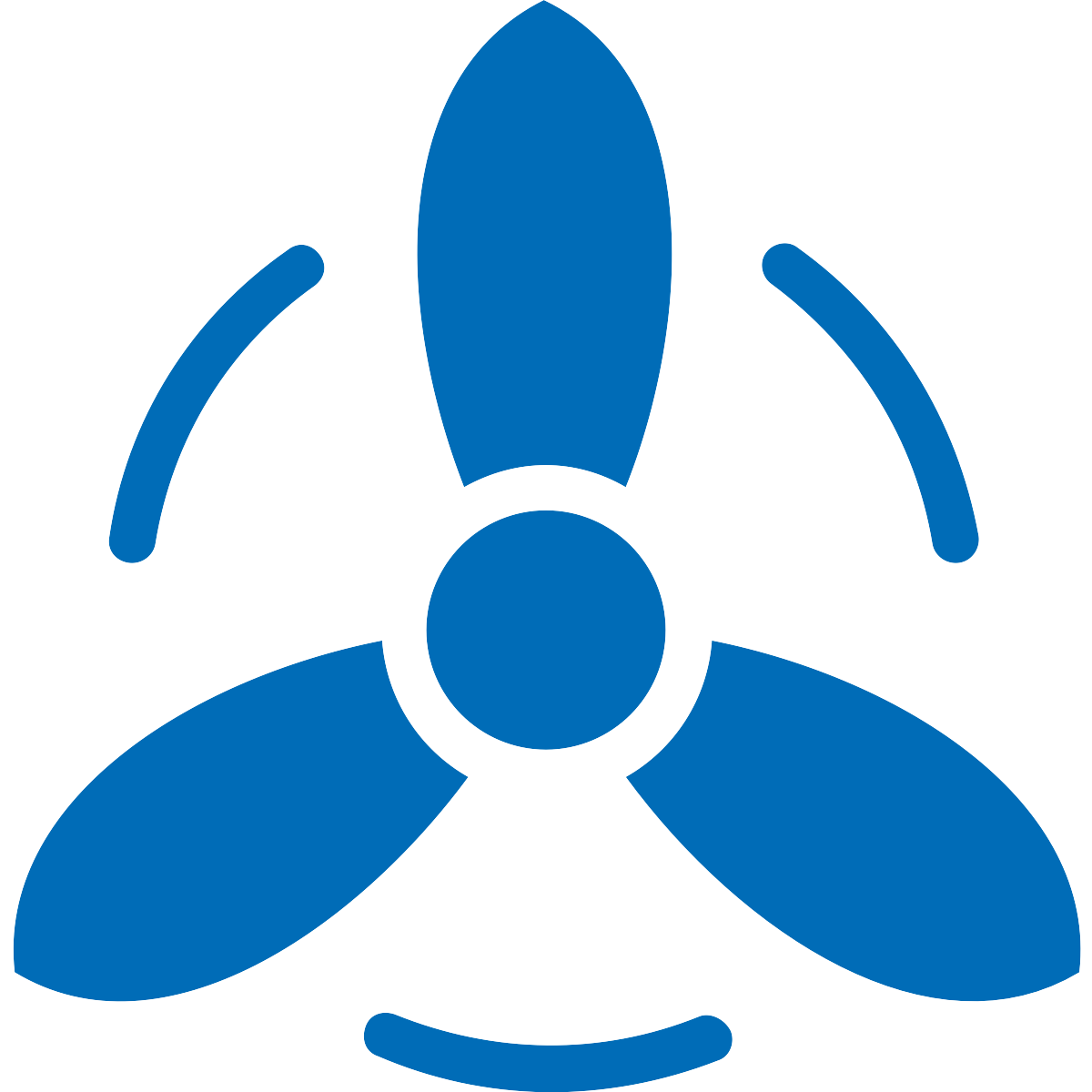 Ambiental
Social
Emprendimiento
Innovación
Económico
#CorfoEnMovimiento
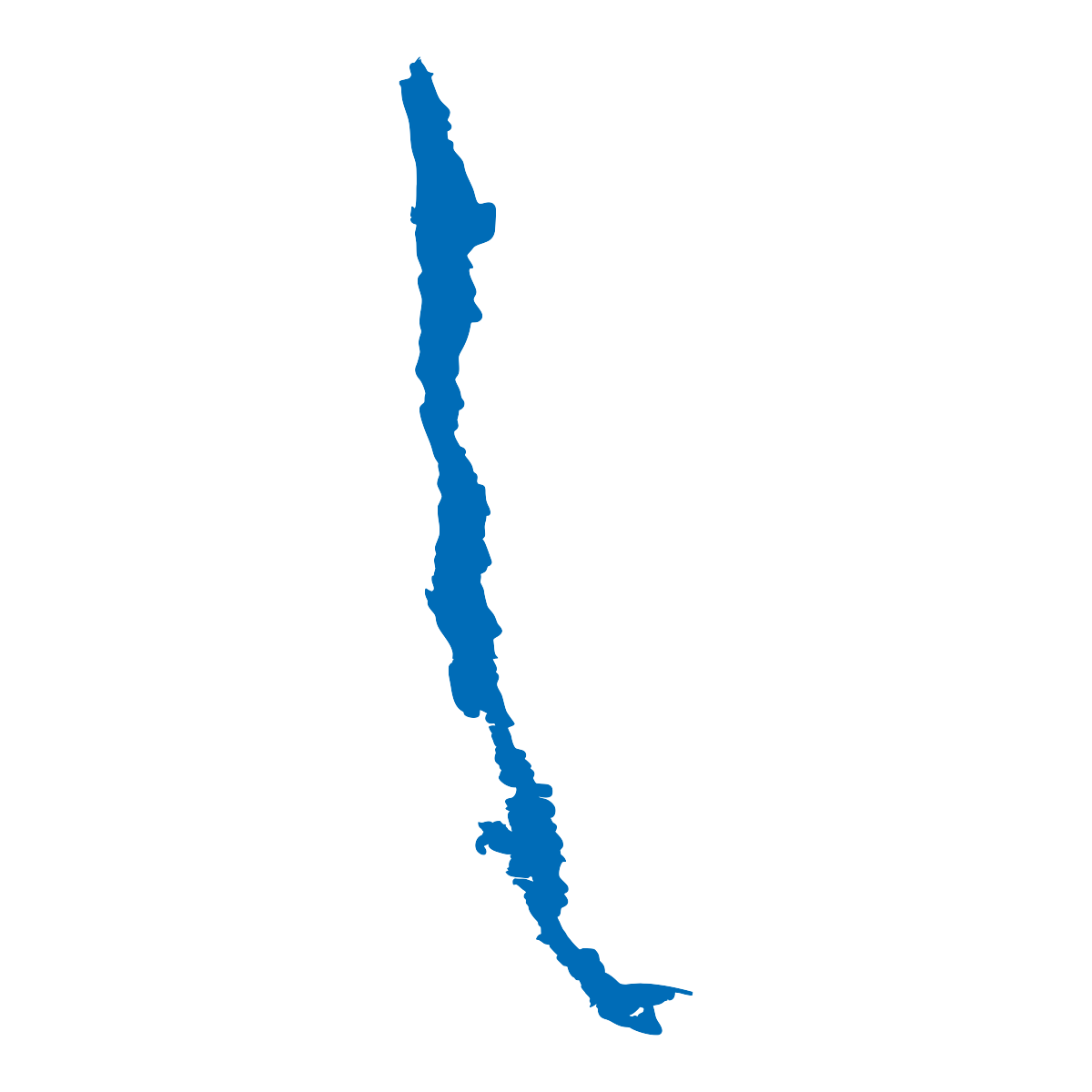 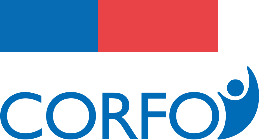 Gerencia Innovación Corfo

Convertir a Chile en un país impulsado por la innovación, entregando herramientas y promoviendo la colaboración entre actores que permitan mejorar, sofisticar, diversificar y digitalizar la matriz productiva de manera sostenible e inclusiva.
Innovación, Investigación y Desarrollo
Mejorar
Sofisticar
Diversificar
#CorfoEnMovimiento
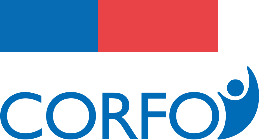 Simplificación y Rediseño de Instrumentos
Participación: Equipo Gerencia Innovación / Beneficiarios / Instituciones Públicas  / Asociaciones Gremiales / Benchmarking Internacional
Ordenamos la oferta de instrumentos
Pasamos de tener más de 20 instrumentos a 10
Subsidio  +  Apoyo
Triple impacto
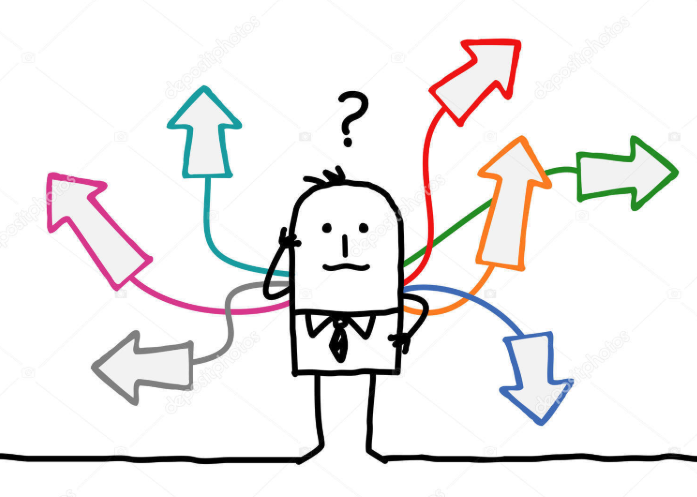 Instrumentos
Calendario anual de Convocatorias 
Lenguaje simple y cercano
Simplificación formularios postulación
Simplificación requerimiento (antigüedad y ventas)
Antecedentes legales al formalizar
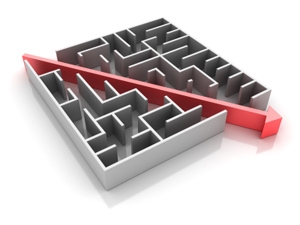 Procesos
#CorfoEnMovimiento
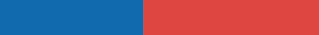 OFERTAS DE PROGRAMAS
DE INNOVACIÓN
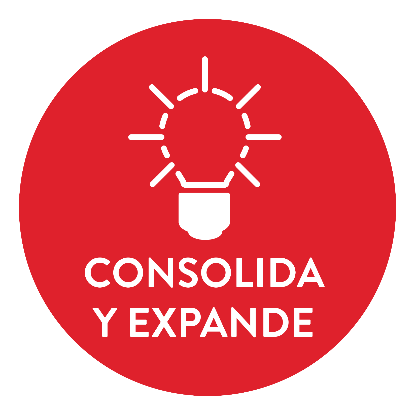 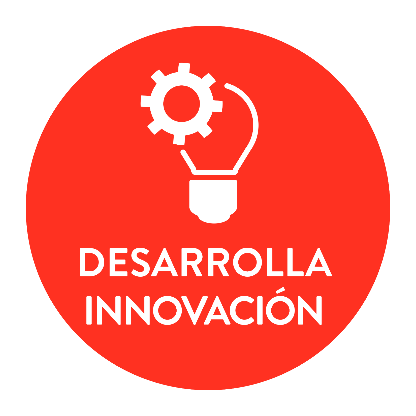 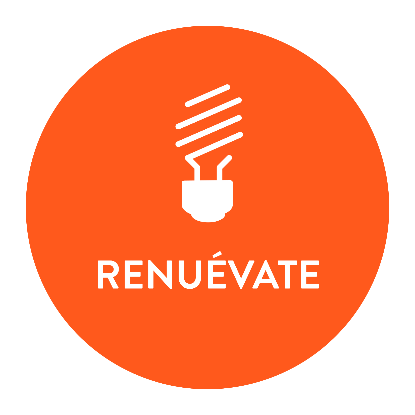 -ESCALA INNOVACIÓN
-EXPORTA INNOVACIÓN
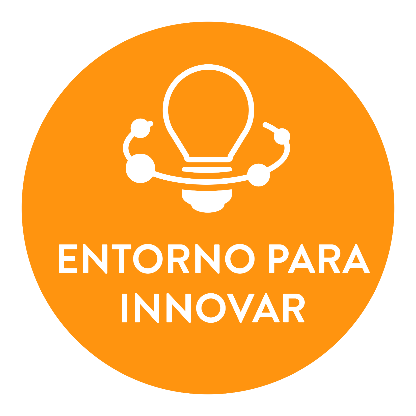 -LEY I+D
-INNOVA REGIÓN
-CREAY Y VALIDA
-INNOVA ALTA TECNOLOGÍA
-INNOVA SOCIAL
-SÚMATE A INNOVAR
-INSTALA INNOVACIÓN
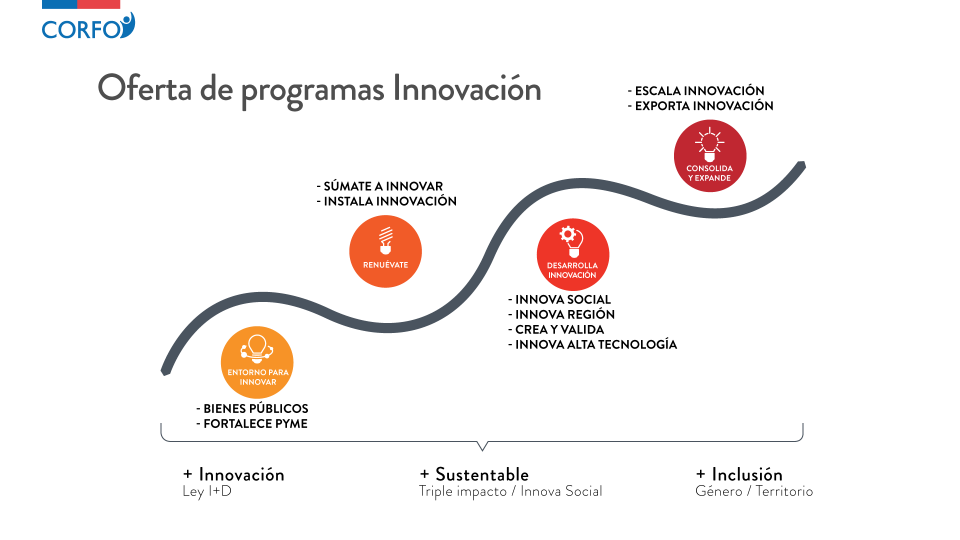 -BIENES PÚBLICOS
-FORTALECE PYME
#CorfoEnMovimiento
+ Sustentable
Triple impacto / Innova Social
+ Inclusión
Género / Territorio
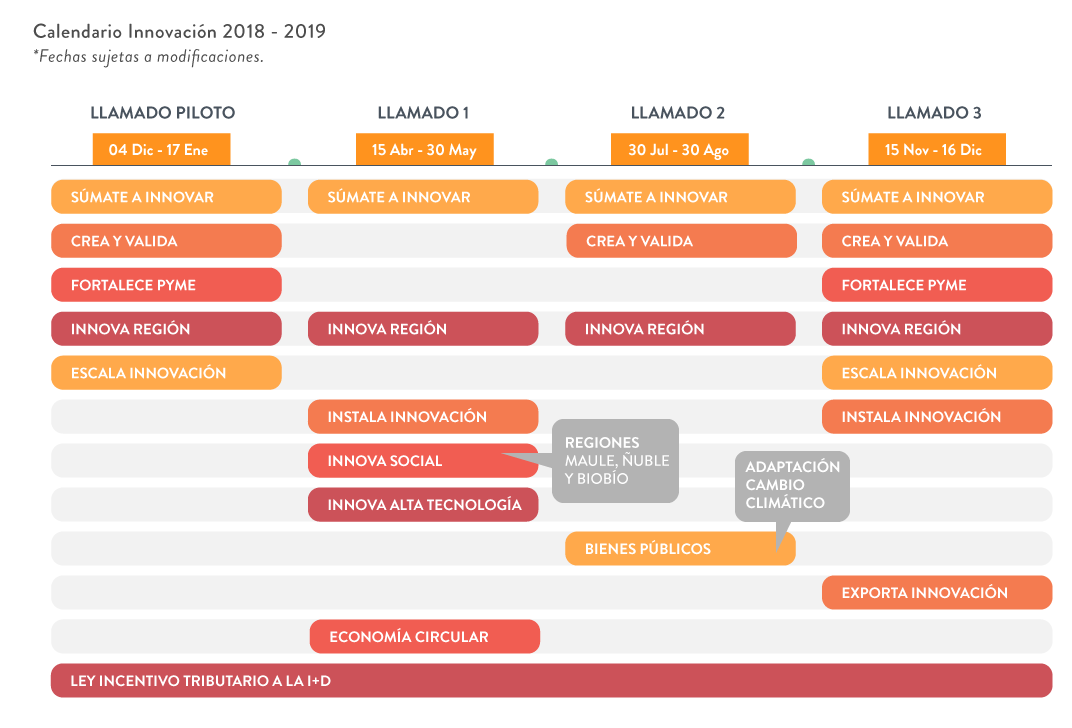 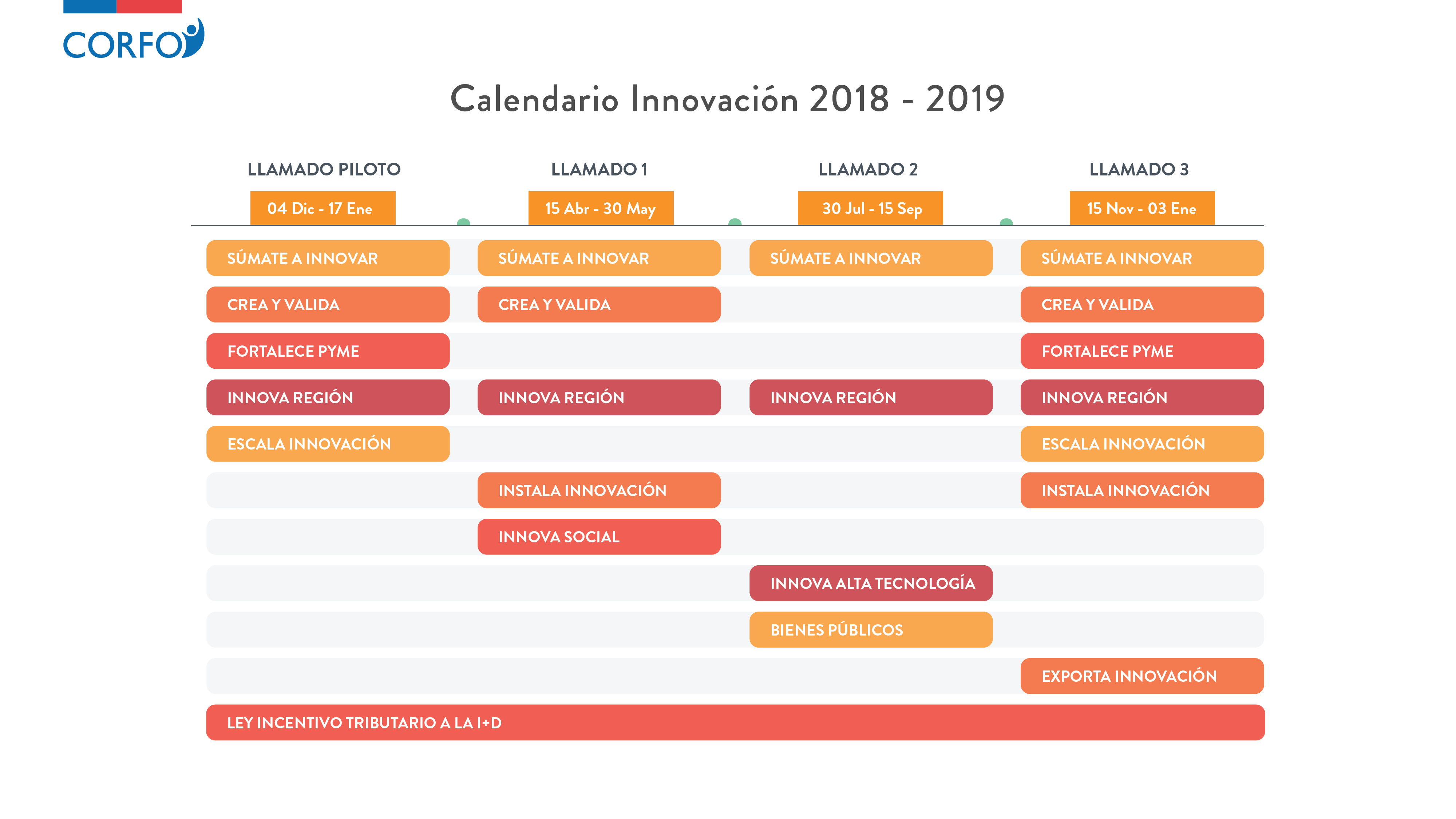 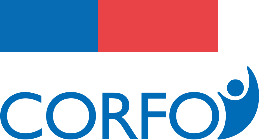 Innovación: resuelve desafíos tecnológicos

Dificultades y complejidades técnicas
Proyecto con probabilidad de fracaso, error o fallas 
Variables de riesgo 
Desarrollo integral
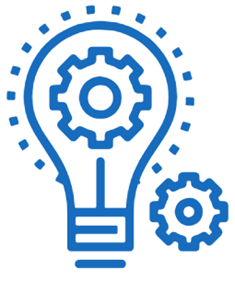 #CorfoEnMovimiento
Convocatoria 30 julio – 30 agosto
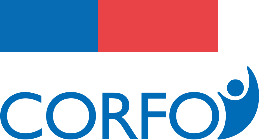 Bienes Públicos
Foco Adaptación cambio climático
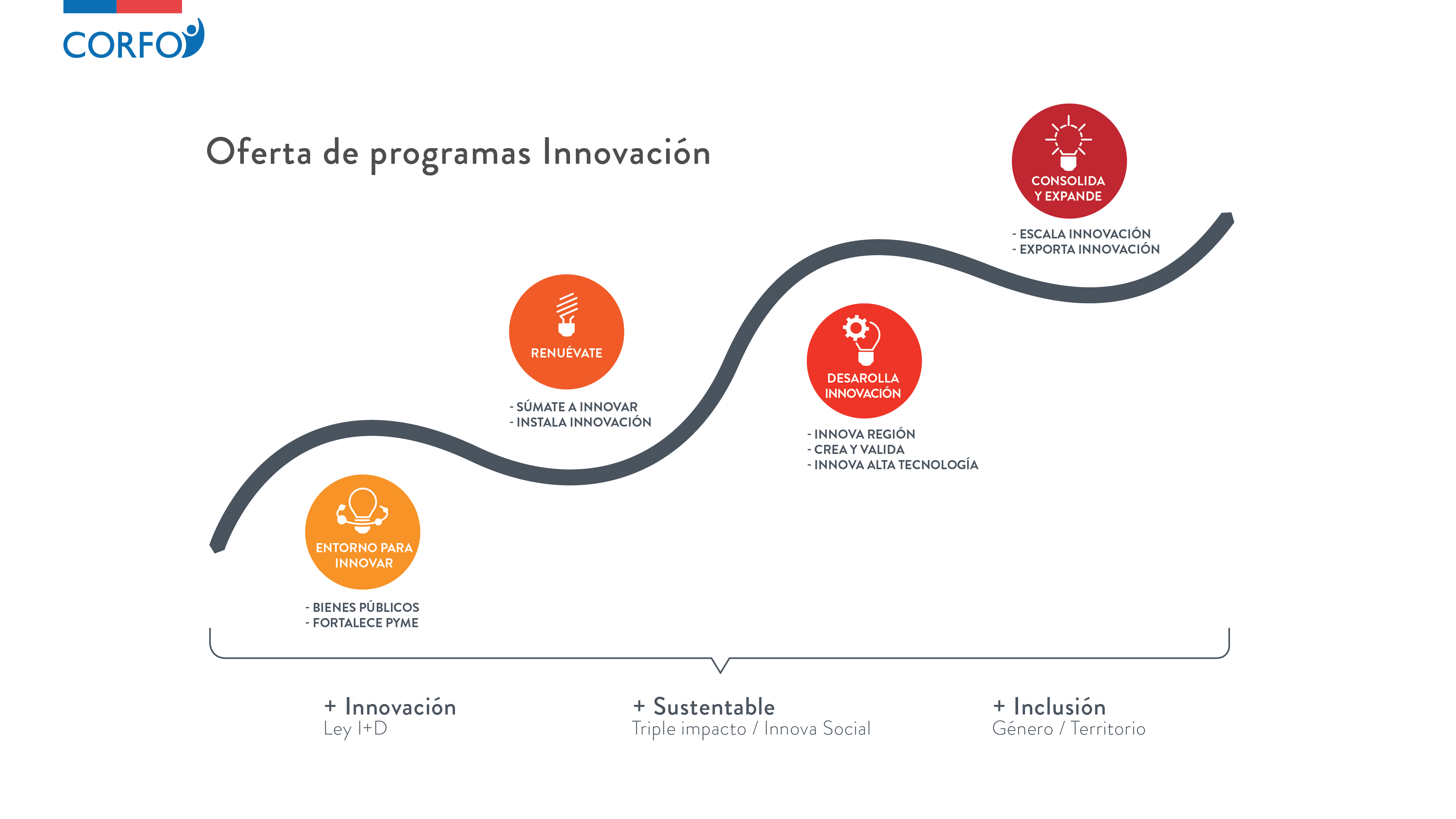 Apoyar el desarrollo de bienes públicos para la competitividad orientados a resolver fallas de mercado (de coordinación y/o asimetrías de información) con la finalidad de fortalecer la competitividad, diversificar la economía y/o aumentar la productividad

Reducir la Vulnerabilidad de los Ecosistemas al Cambio Climático.
Ajustarnos al clima, para evitar o minimizar los impactos negativos del Cambio Climático y obtener beneficios de los impactos positivos.
Subsidio de hasta $120.000.000
#CorfoEnMovimiento
Convocatoria 30 julio – 30 agosto
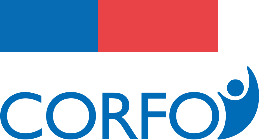 Bienes Públicos
Foco Adaptación cambio climático
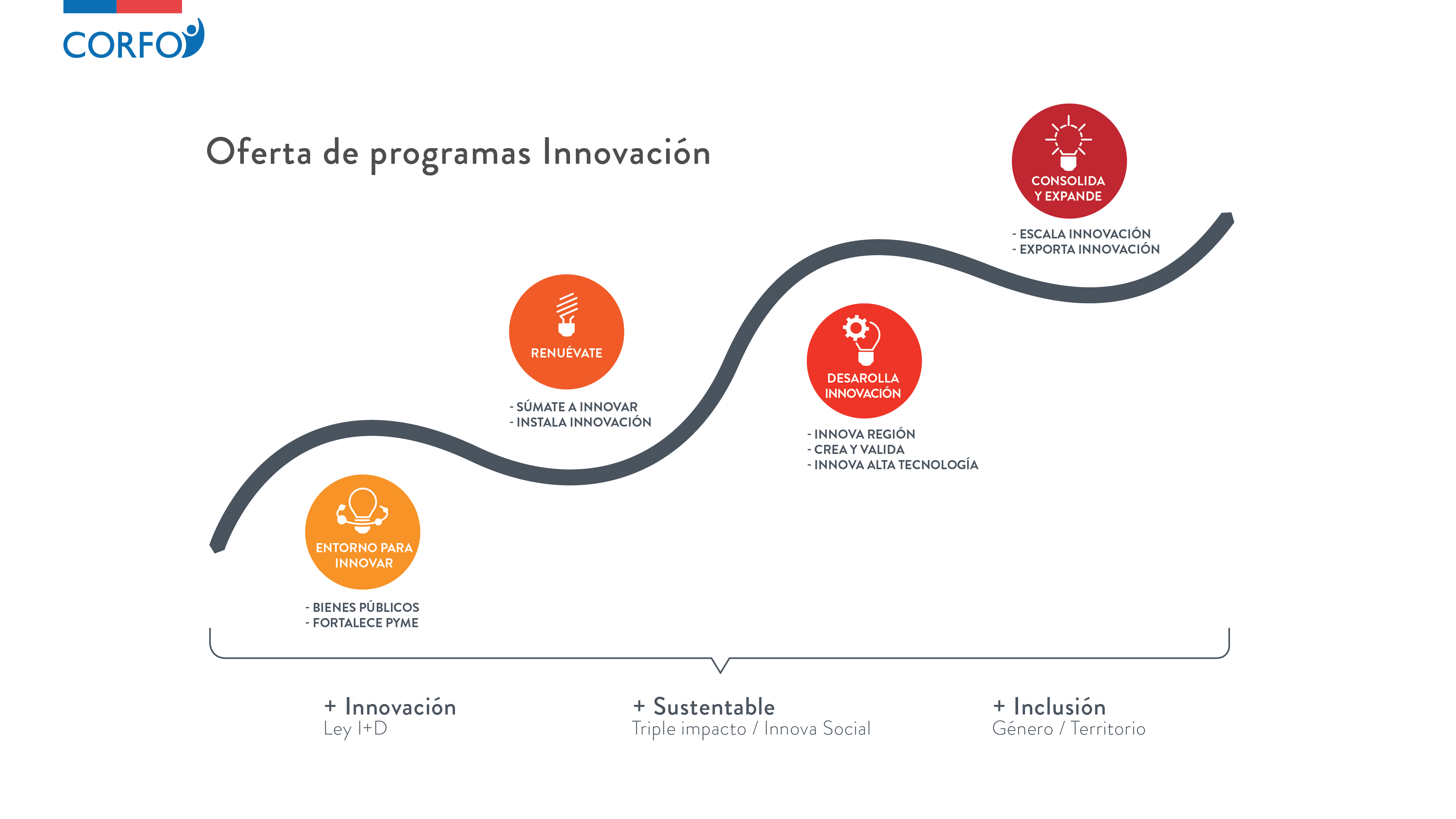 Se considerarán proyectos que permitan: 

Evaluar periódicamente la vulnerabilidad de sistemas humanos y naturales frente a los impactos del cambio climático.

Implementar medidas dirigidas a reducir la vulnerabilidad y aumentar la capacidad adaptativa de los sistemas humanos y naturales del país. 

Desarrollar modelos de sistematización adecuada de datos e información territorial, con criterios de calidad y de acceso oportuno para la toma de decisiones que apunten a la adaptación al cambio climático.

Caracterizar ecosistemas, procesos hidrológicos, productividad de las cuencas, el capital social y la gobernanza territorial, los conflictos socio-ambientales y el mapeo de la vulnerabilidad socio ecológicade los diferentes sectores y territorios.
#CorfoEnMovimiento
Convocatoria 30 julio – 30 agosto
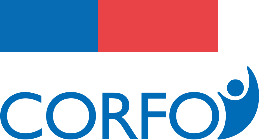 Súmate a Innovar
(Género)
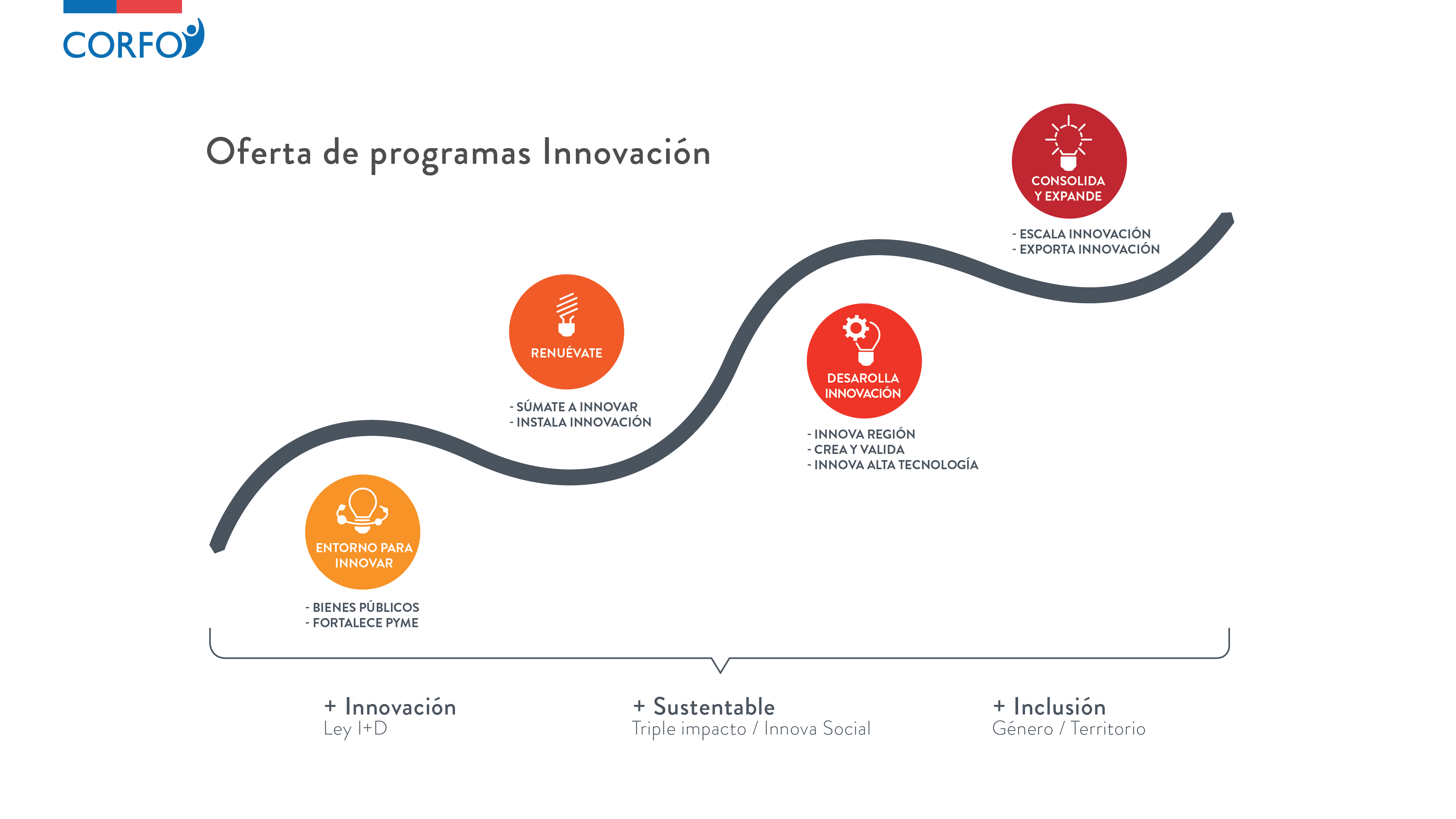 Aumentar el desarrollo de soluciones innovadoras para resolver problemas y desafíos de productividad y/o competitividad de las empresas nacionales, a través de la vinculación con entidades colaboradoras
Subsidio de hasta $10.000.000 

Cofinanciamiento diferenciado según tamaño de empresa:
Grande 40%
Mediana 70%
Mype 80%
#CorfoEnMovimiento
Convocatoria 30 julio – 30 agosto
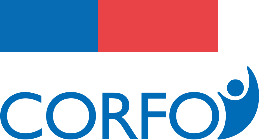 Innova Región 
(Género y sustentabilidad)
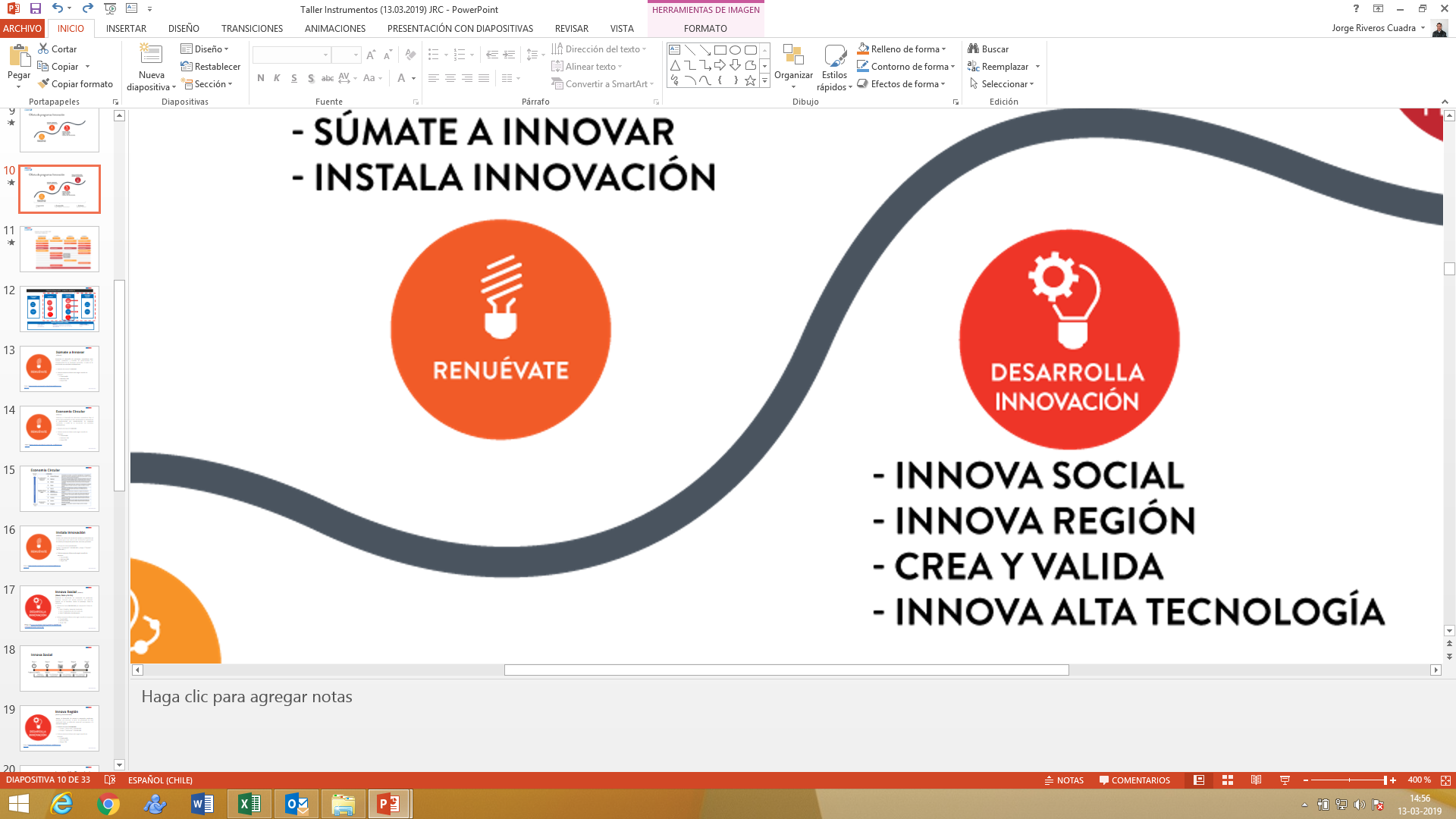 Apoyar el desarrollo de nuevos o mejorados productos, procesos y/o servicios, a partir de prototipos de baja resolución hasta su validación comercial, que aporten a la economía regional
Subsidio de hasta $50.000.000
Etapa 1 “Desarrollo”: $30.000.000
Etapa 2 “Validación”: $20.000.000
       
Cofinanciamiento diferenciado según tamaño de empresa:
Grande 40%
Mediana 60%
Mype 70%
https://www.youtube.com/watch?v=S86zZw1q_Wk&feature=youtu.be
#CorfoEnMovimiento
Convocatoria 30 julio – 30 agosto
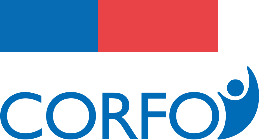 Crea y Valida
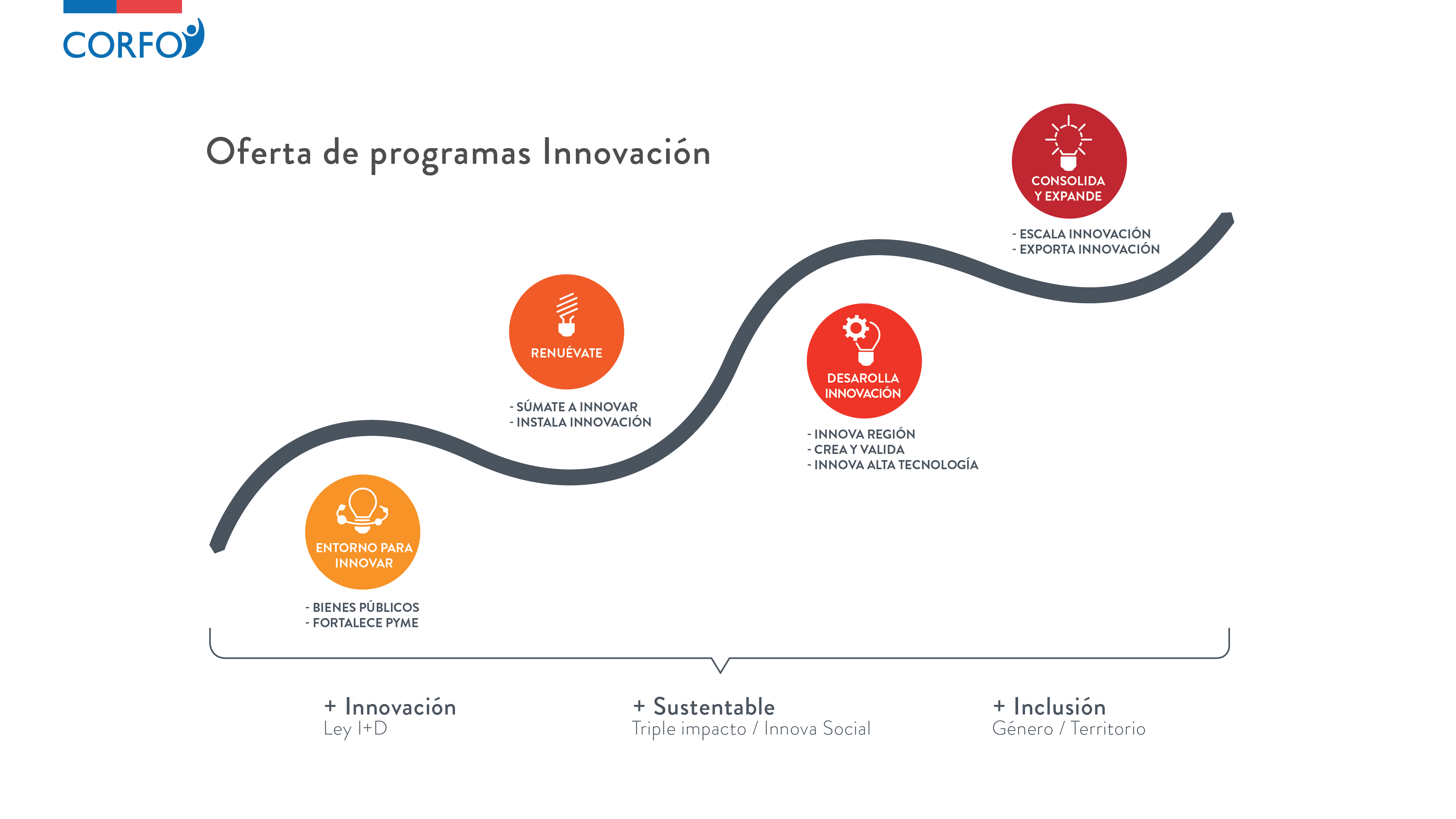 Apoyar el desarrollo de nuevos o mejorados productos, procesos y/o servicios de base tecnológica, a partir de prototipos de baja resolución, hasta su validación a escala industrial y/o comercial
Etapa 1 “CREA” (de prototipo de baja resolución a prototipo funcional):
Etapa 2 “VALIDA” (desde el prototipo funcional hasta su validación a escala industrial y/o comercial)

Hasta $50.000.000
  

Cofinanciamiento diferenciado según tamaño de empresa:
Grande 35%
Mediana 50%
Mype 70%
#CorfoEnMovimiento
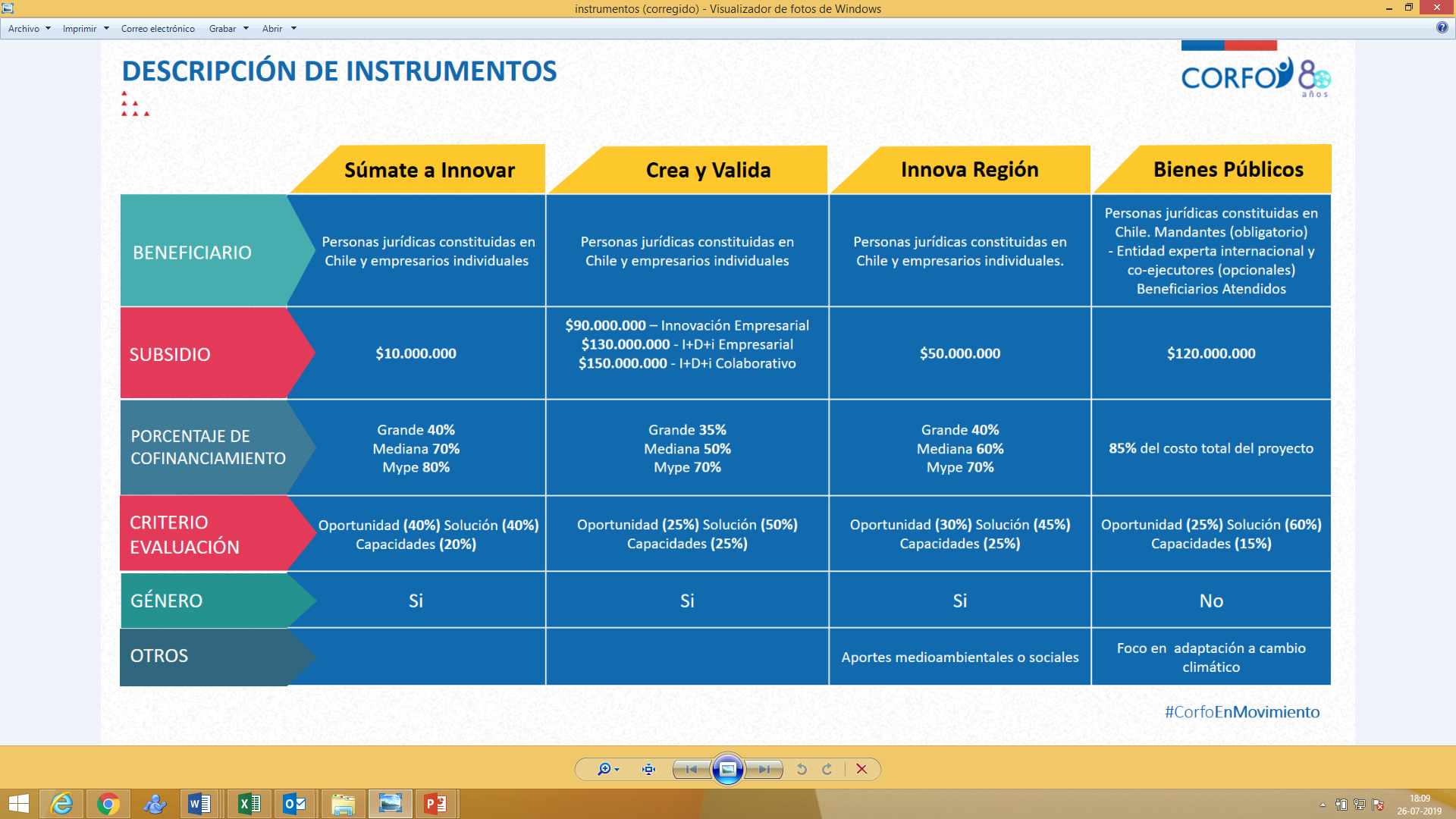 #CorfoEnMovimiento
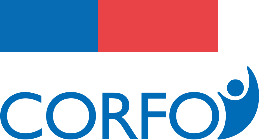 Innova Alta Tecnología
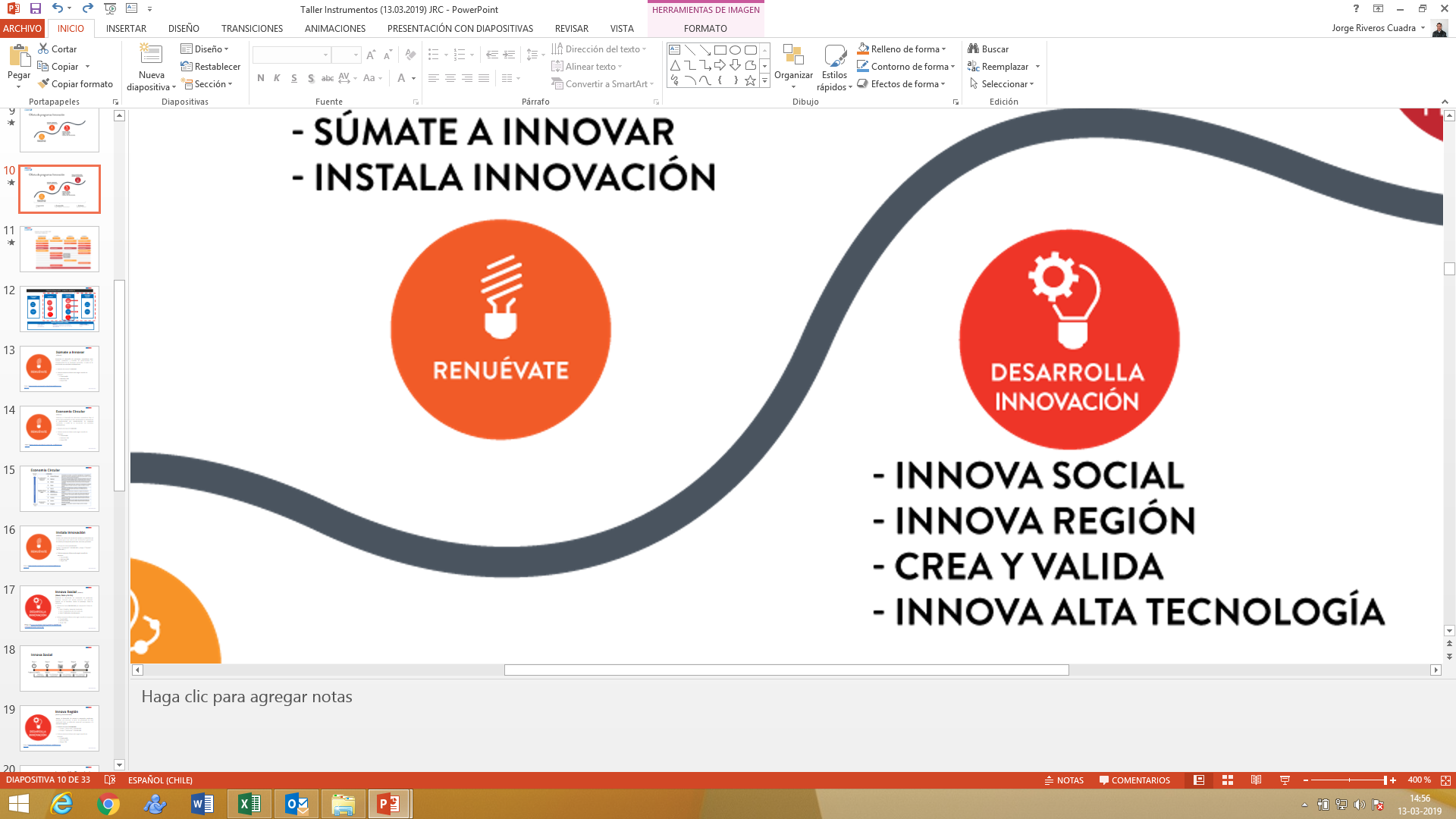 Apoyar el desarrollo de proyectos de I+D+i con potencial  de escalabilidad global, con alto riesgo tecnológico y comercial.
Subsidio de hasta $400.000.000
       
Cofinanciamiento diferenciado según tamaño de empresa:
Grande 40%
Mediana 50%
Mype 50%
#CorfoEnMovimiento
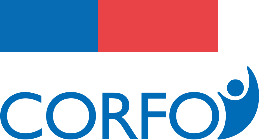 Escala Innovación
Apoyar el desarrollo de nuevos o mejorados productos, procesos y/o servicios de base tecnológica, desde un prototipo funcional, hasta su validación a escala industrial y/o comercial.
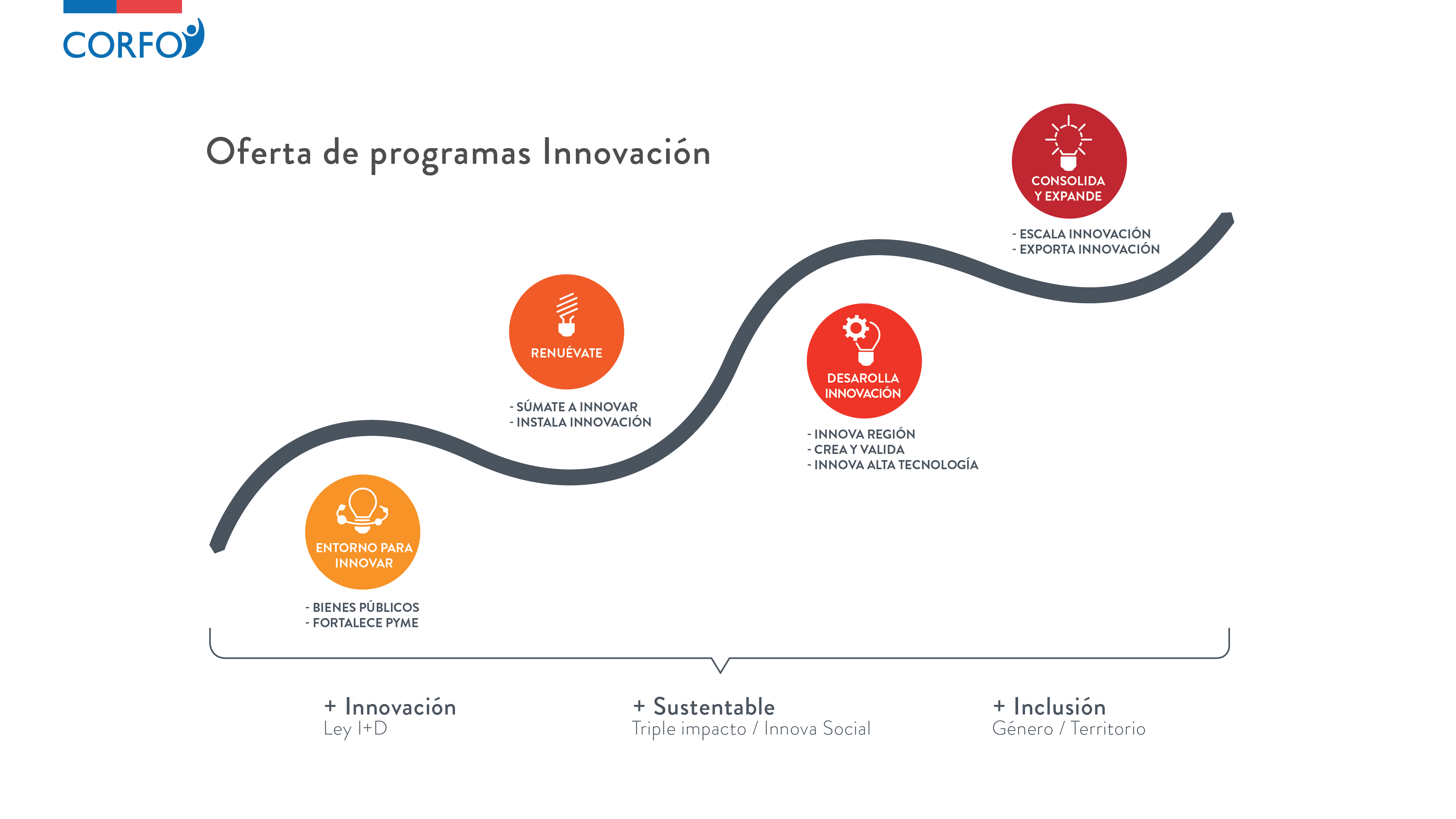 Subsidio de hasta $200.000.000
       
Cofinanciamiento diferenciado según tamaño de empresa:
Grande 40%
Mediana 60%
Mype 70%
#CorfoEnMovimiento
Abierto todo el año
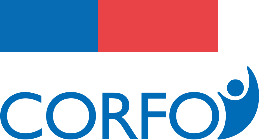 Incentivo Tributario I+D
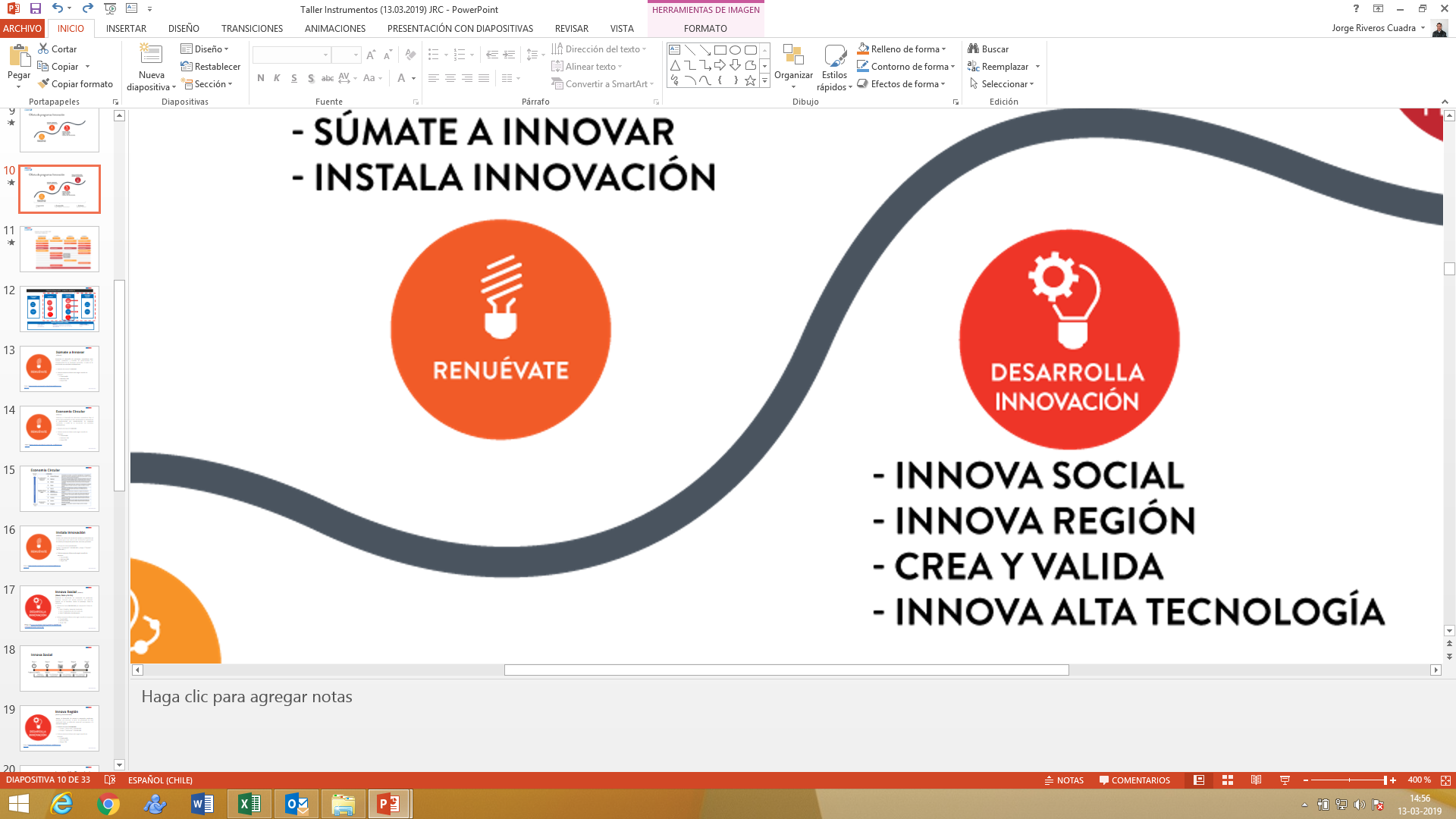 Otorgar beneficios tributarios a empresas sobre gastos en proyectos de investigación y/o desarrollo (I+D), con la finalidad de contribuir a mejorar su capacidad competitiva, y que tengan por objeto realizar:

Investigación: Generar nuevos conocimientos en el ámbito científico o tecnológico, o
Desarrollo: Desarrollo de nuevos materiales, productos o dispositivos; o poner en marcha de nuevos procesos, sistemas y servicios, o mejorarlos sustancialmente.
35%  Crédito Contra impuesto de primera categoría
65% Gasto necesario para producir la renta 
       
Contribuyentes de primera categoría que declaren su renta efectiva determinada según contabilidad completa
#CorfoEnMovimiento
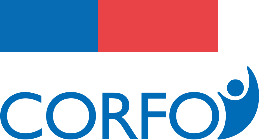 Incentivo Tributario I+D
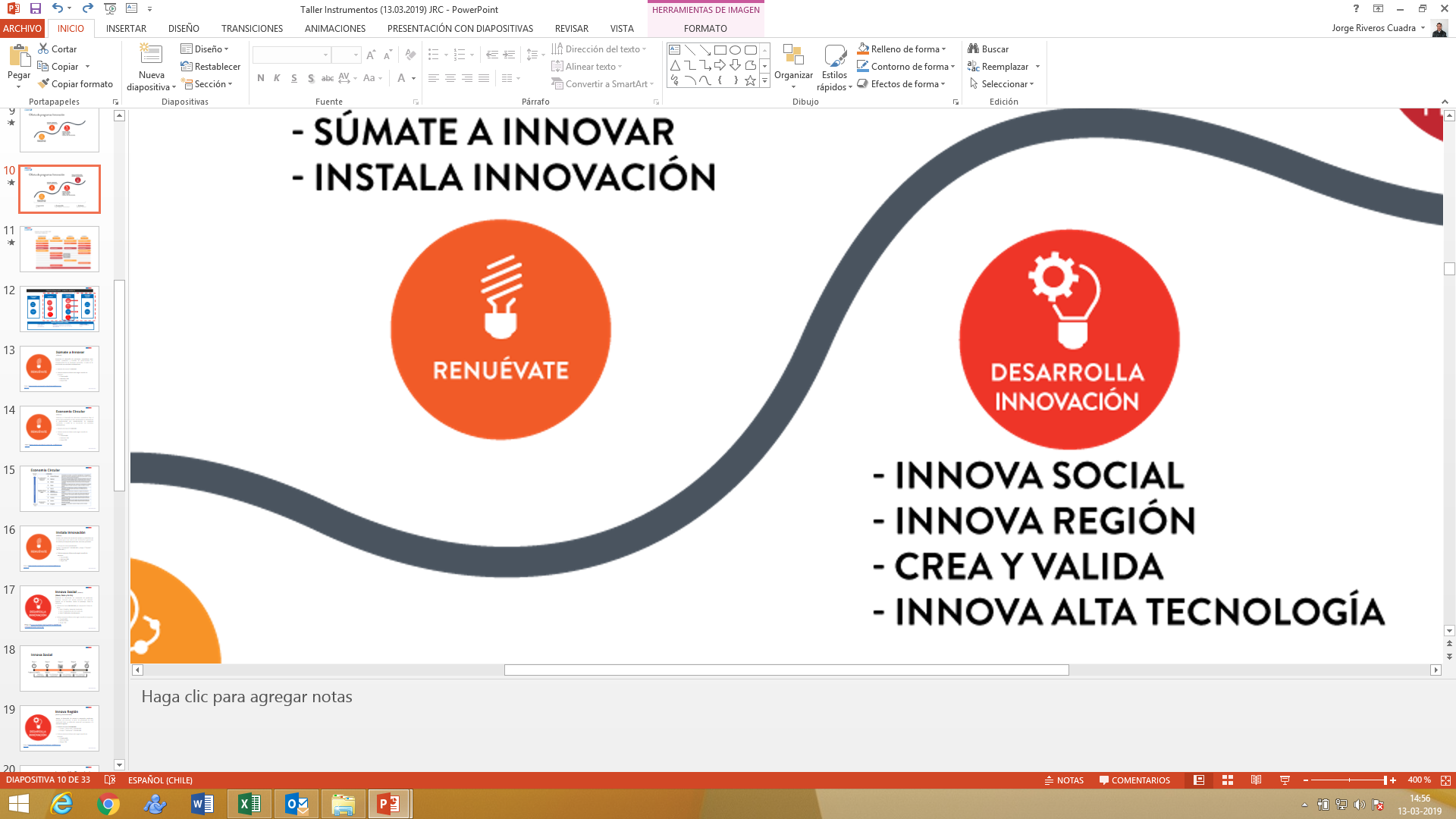 Ejemplo: Si invierto MM$100 en I+D
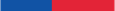 www.corfo.cl
innovacion@corfo.cl
#CorfoEnMovimiento